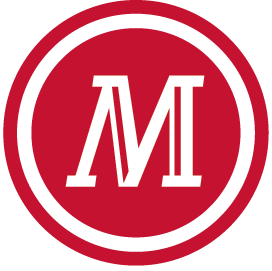 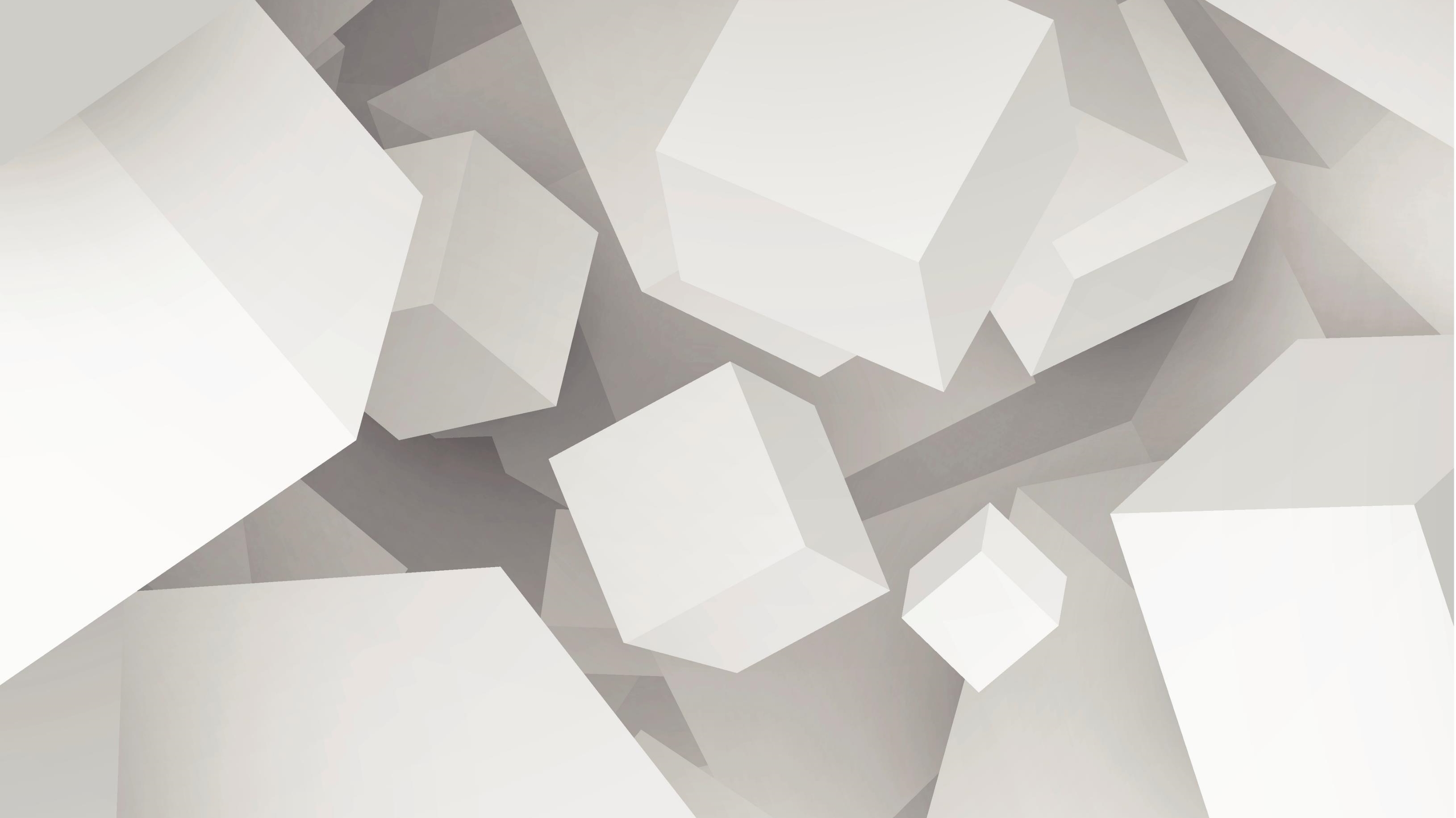 2022 Opportunity Ohio
Montrose Group, LLC
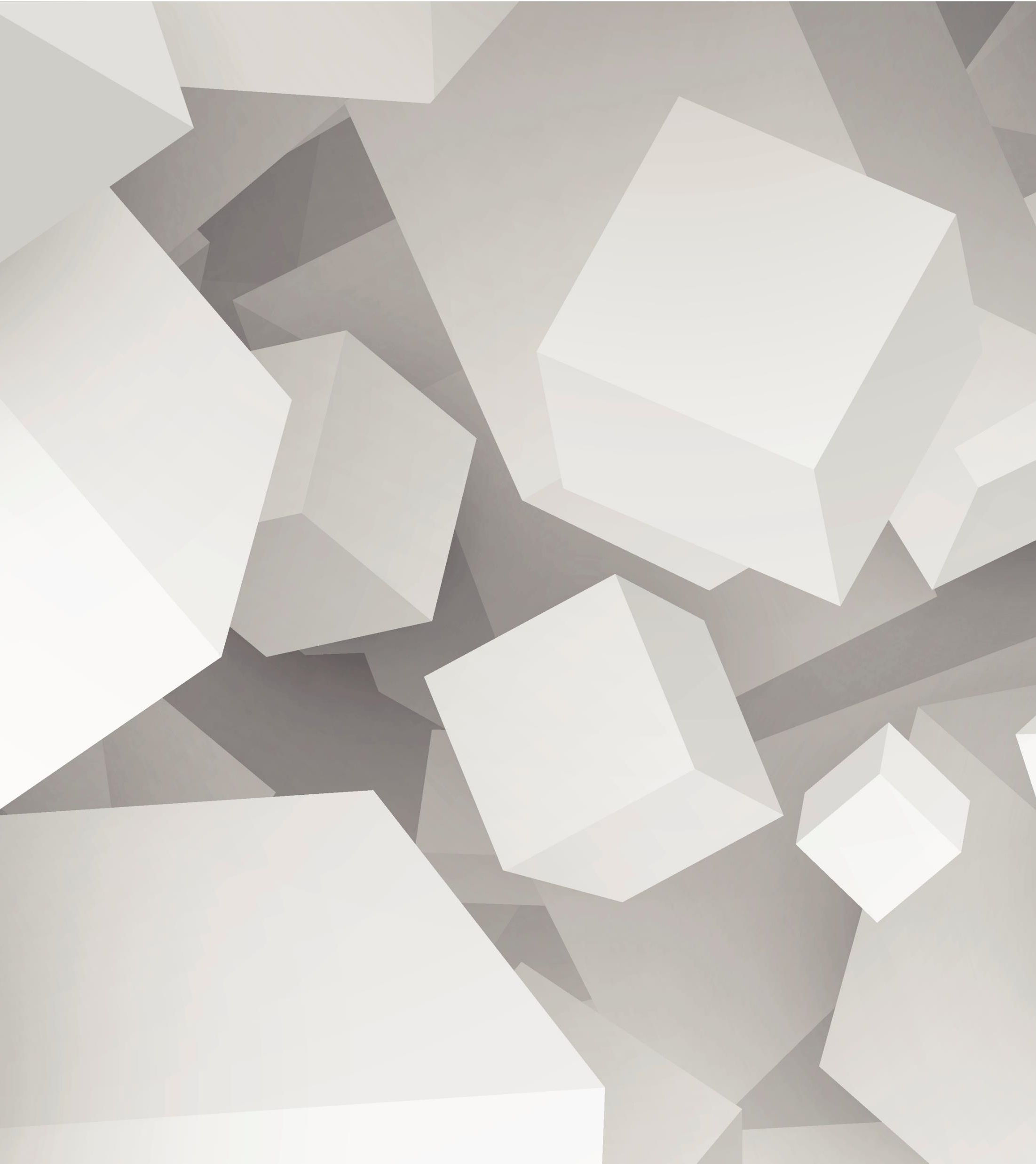 2022 Opportunity Ohio
Welcome 
Ohio Market Opportunities 
Finding a Site: Understanding the Real Estate Challenge
Ohio and Outside Market Opportunities
Luncheon Keynote Address
Addressing the Housing Challenge
Logistics Industry
Semiconductor Industry
Electric Vehicle
Networking Reception
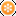 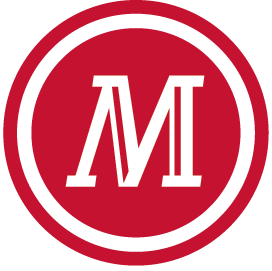 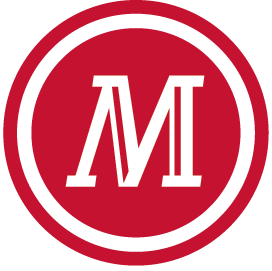 2022 Opportunity Ohio
Montrose Group, LLC
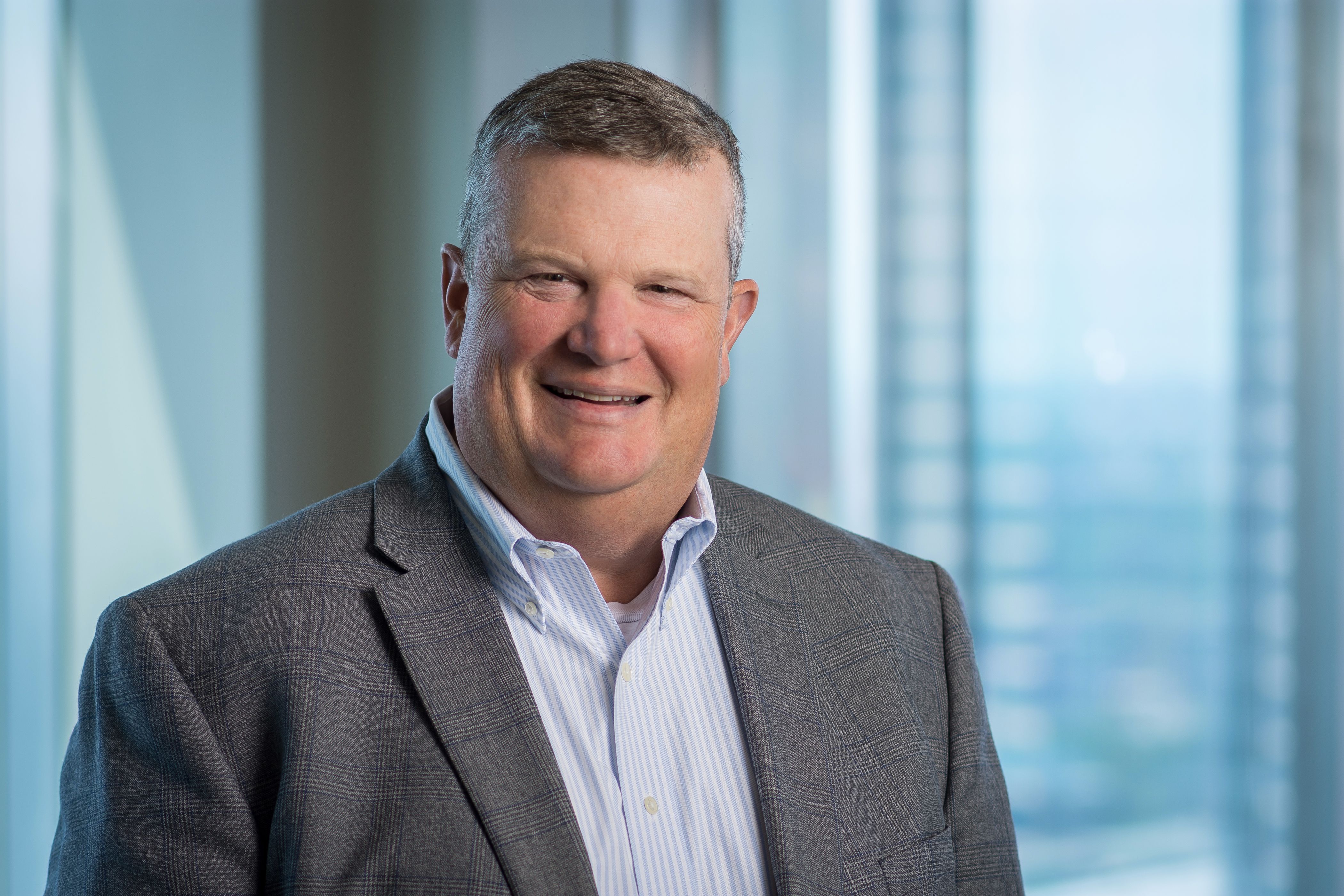 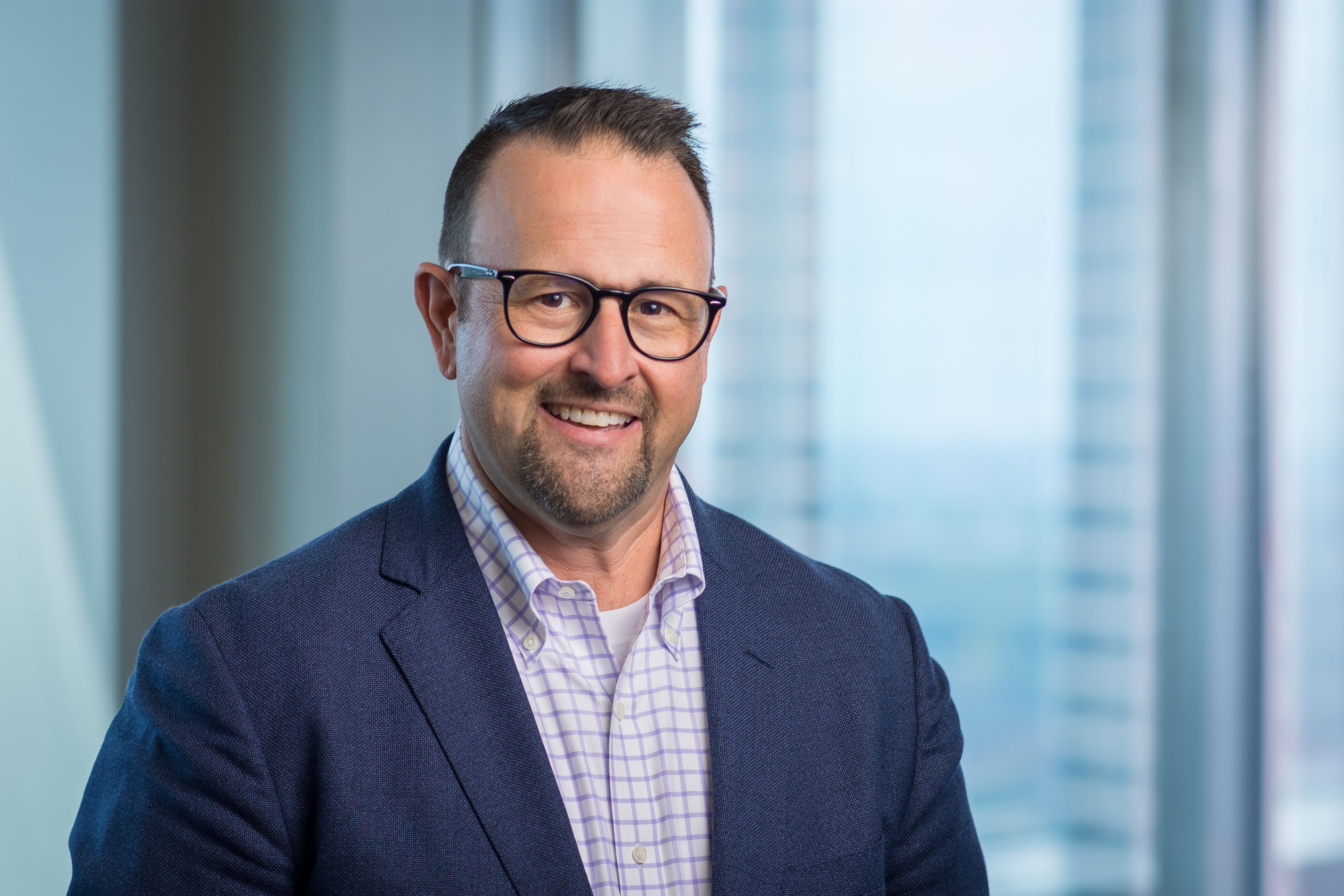 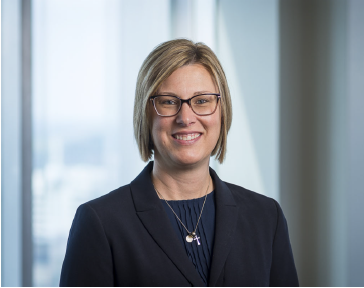 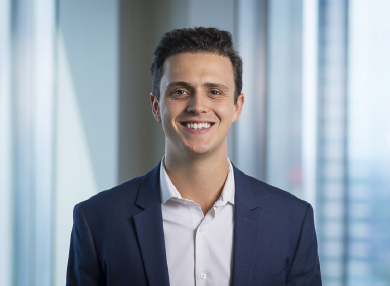 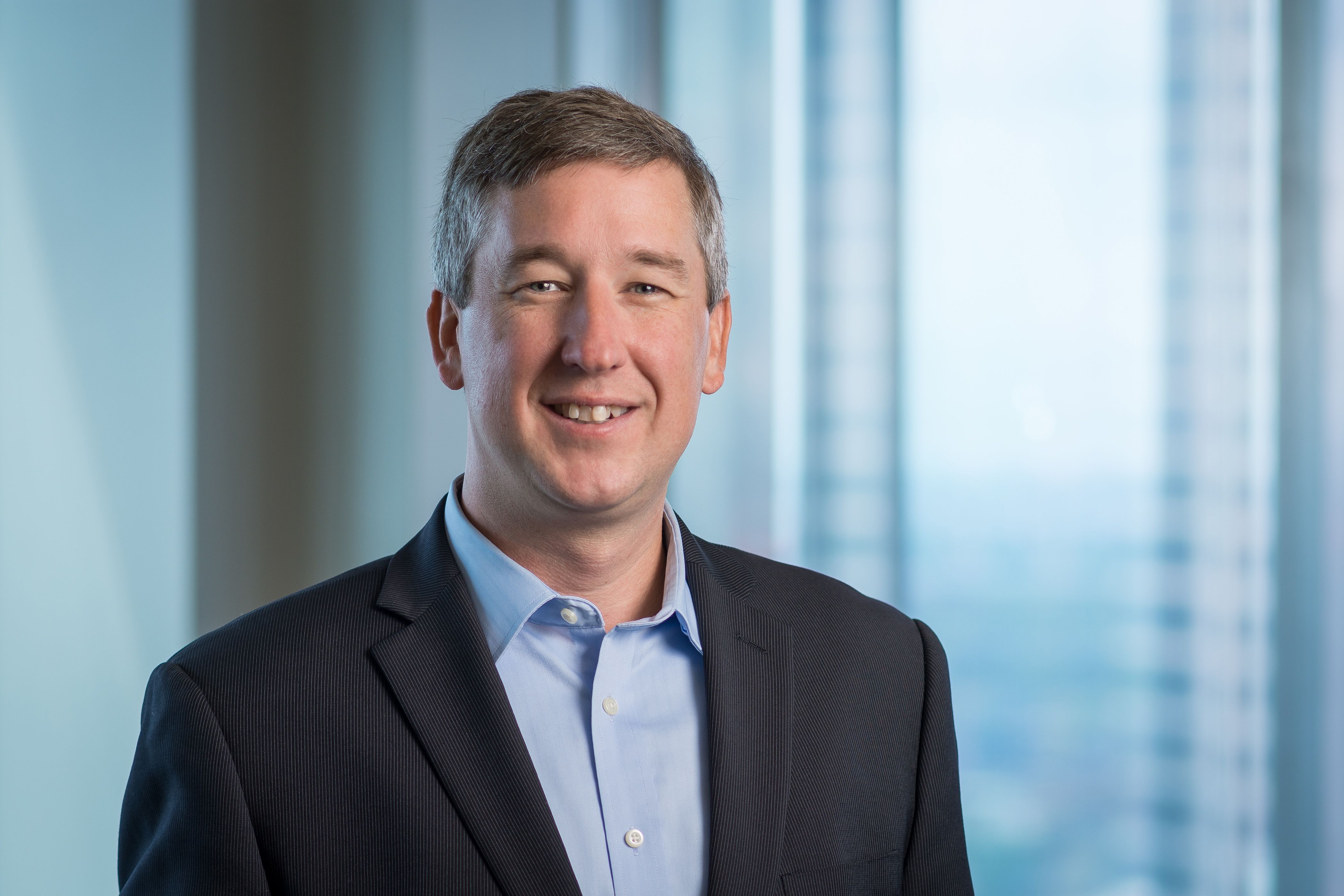 Nate GreenDirector, Economic Development
Tim Biggam
Director, Government Relations
Harrison Crume
Manager, Economic Development
Dave RobinsonPrincipal & Founder
Jamie Beier Grant
Director, Economic Development Planning
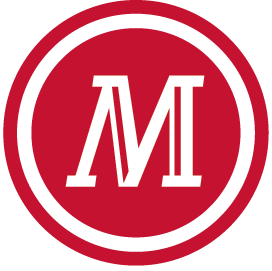 2022 Opportunity Ohio
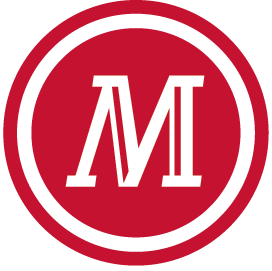 Opportunity Ohio 2022
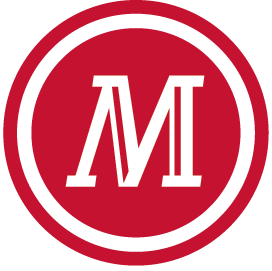 Opportunity Ohio 2022
2022 Opportunity Ohio
Opportunity Ohio 2022
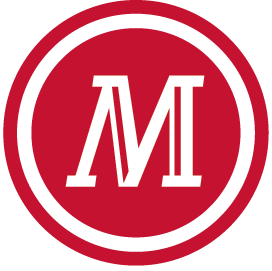 2022 Opportunity Ohio
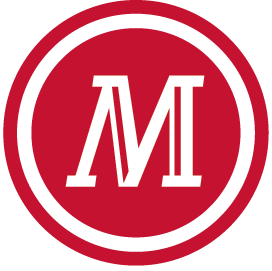 Opportunity Ohio 2022
2022 Opportunity Ohio
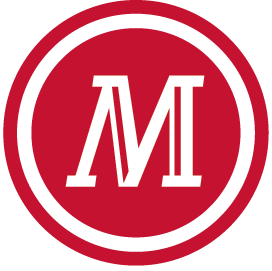 2022 Opportunity Ohio
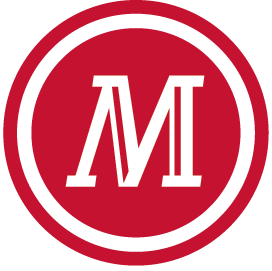 2022 Opportunity Ohio
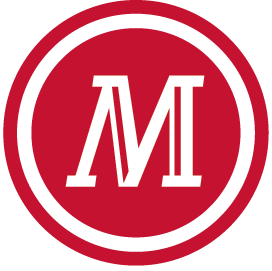 2022 Opportunity Ohio
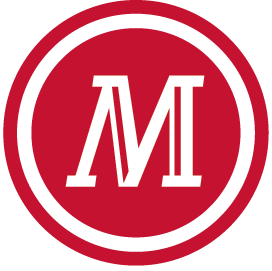 2022 Opportunity Ohio
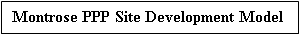 Opportunity Ohio 2022
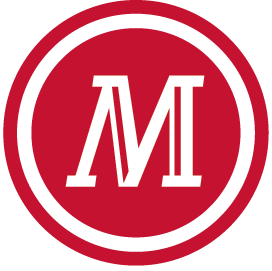 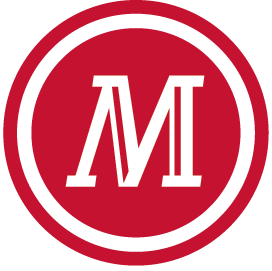 2022 Opportunity Ohio
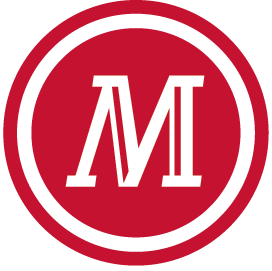 2022 Opportunity Ohio
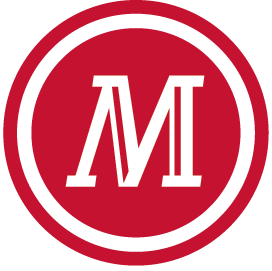 2022 Opportunity Ohio
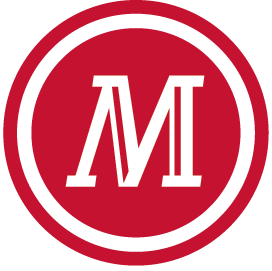 2022 Opportunity Ohio
Opportunity Ohio 2022
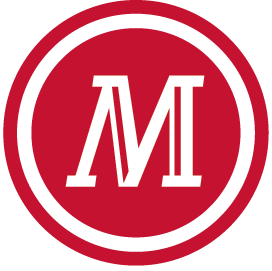 2022 Opportunity Ohio
Opportunity Ohio 2022
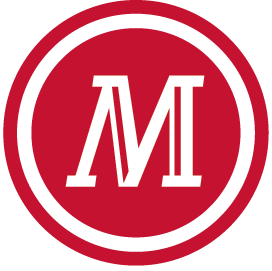 Opportunity Ohio 2022
2022 Opportunity Ohio
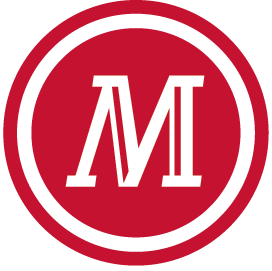 2022 Opportunity Ohio
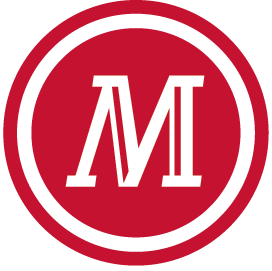 2022 Opportunity Ohio
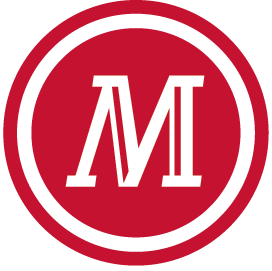 Ohio CRA Property Tax Abatement Programs
2022 Opportunity Ohio
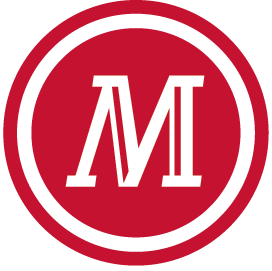 2022 Opportunity Ohio
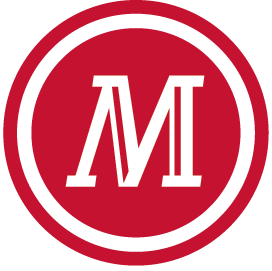 2022 Opportunity Ohio
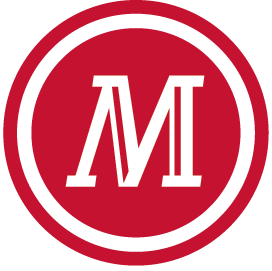 2022 Opportunity Ohio
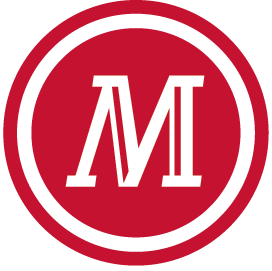 2022 Opportunity Ohio
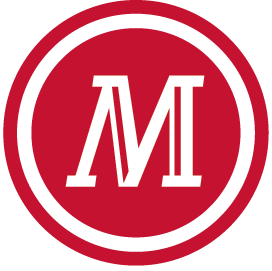 2022 Opportunity Ohio
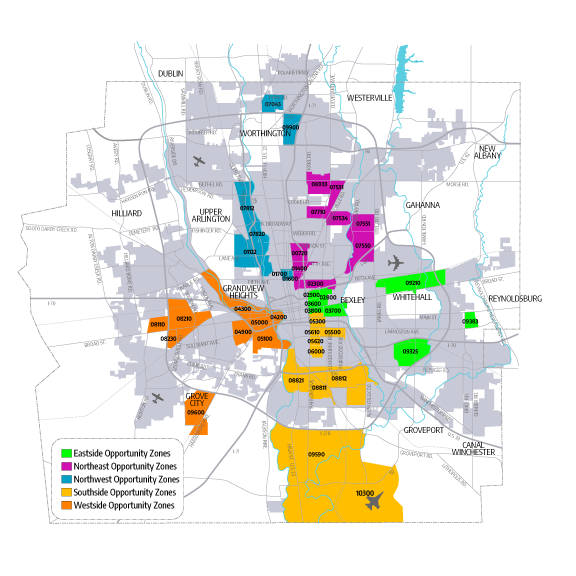 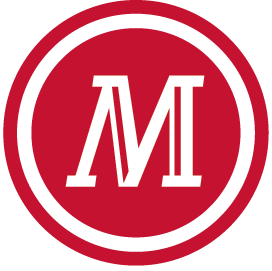 2022 Opportunity Ohio
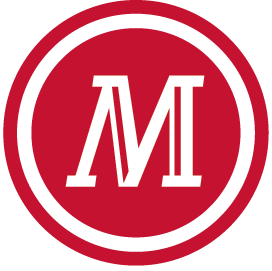 2022 Opportunity Ohio
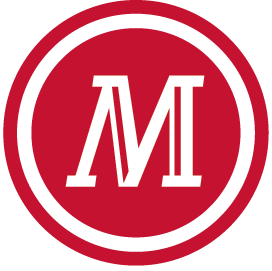 2022 Opportunity Ohio
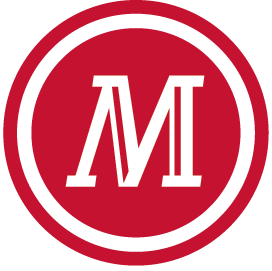 2022 Opportunity Ohio
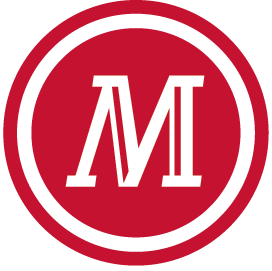 Opportunity Ohio 2022
2022 Opportunity Ohio
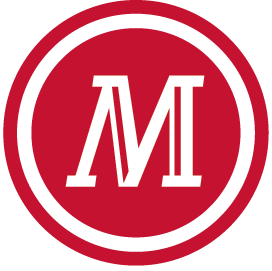 2022 Opportunity Ohio
Opportunity Ohio 2022
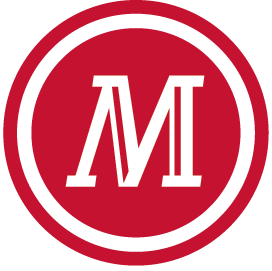 2022 Opportunity Ohio
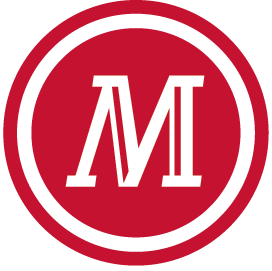 2022 Opportunity Ohio
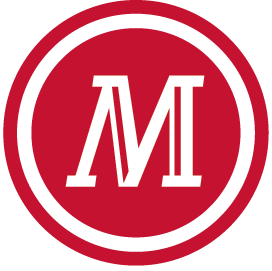 2022 Opportunity Ohio
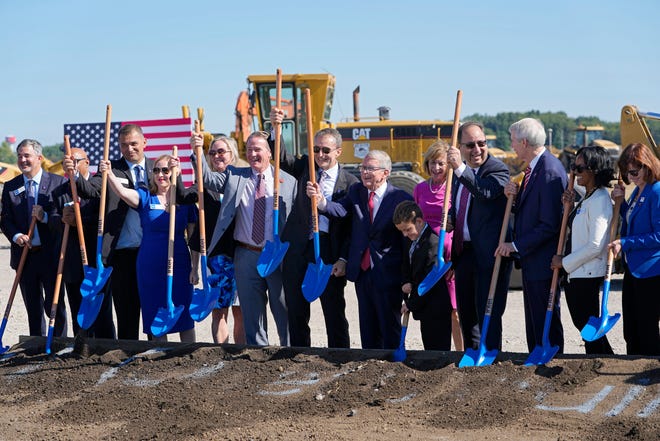 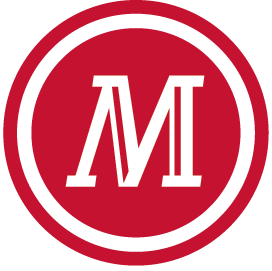 2022 Opportunity Ohio
Source: Columbus Dispatch
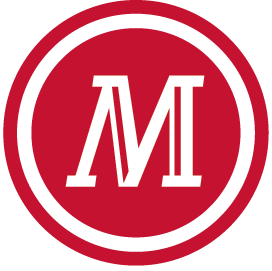 2022 Opportunity Ohio
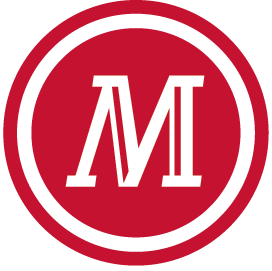 Semiconductor Industry – Workforce Impacts
Broad opportunity for Ohioans in manufacturing, engineering and skilled trades – both within the semiconductor industry and beyond
Intel will begin hiring Technicians and Engineers for the Ohio location in 2023/2024
There will be a surge in enrollment in Engineering and Manufacturing Technician programs
22K broad Technician & Operator Roles filled within 60 miles of the site in 2020
6.2K Engineer Roles posted in Ohio in last 30 days
Semiconductor manufacturing industry roles earn an average salary more than $10,000 above other popular sectors
Intel is bringing 3,000 new hi-tech manufacturing and engineering jobs, 7,000 construction jobs to Central OH
For individuals hired prior to 2025, Intel will offer 12-24 months of paid training in another Intel location, such as Arizona, for Ohio’s founding hires
Now is the time to join Ohio’s newest industry by enrolling in an Engineering or Manufacturing Technician program
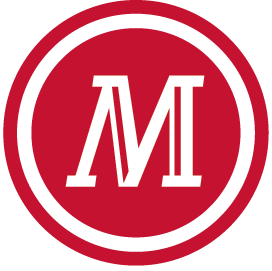 2022 Opportunity Ohio
2022 Opportunity Ohio
Just the beginning? Demand expected to rise across product categories.
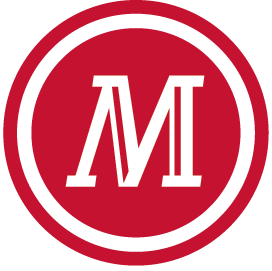 2022 Opportunity Ohio
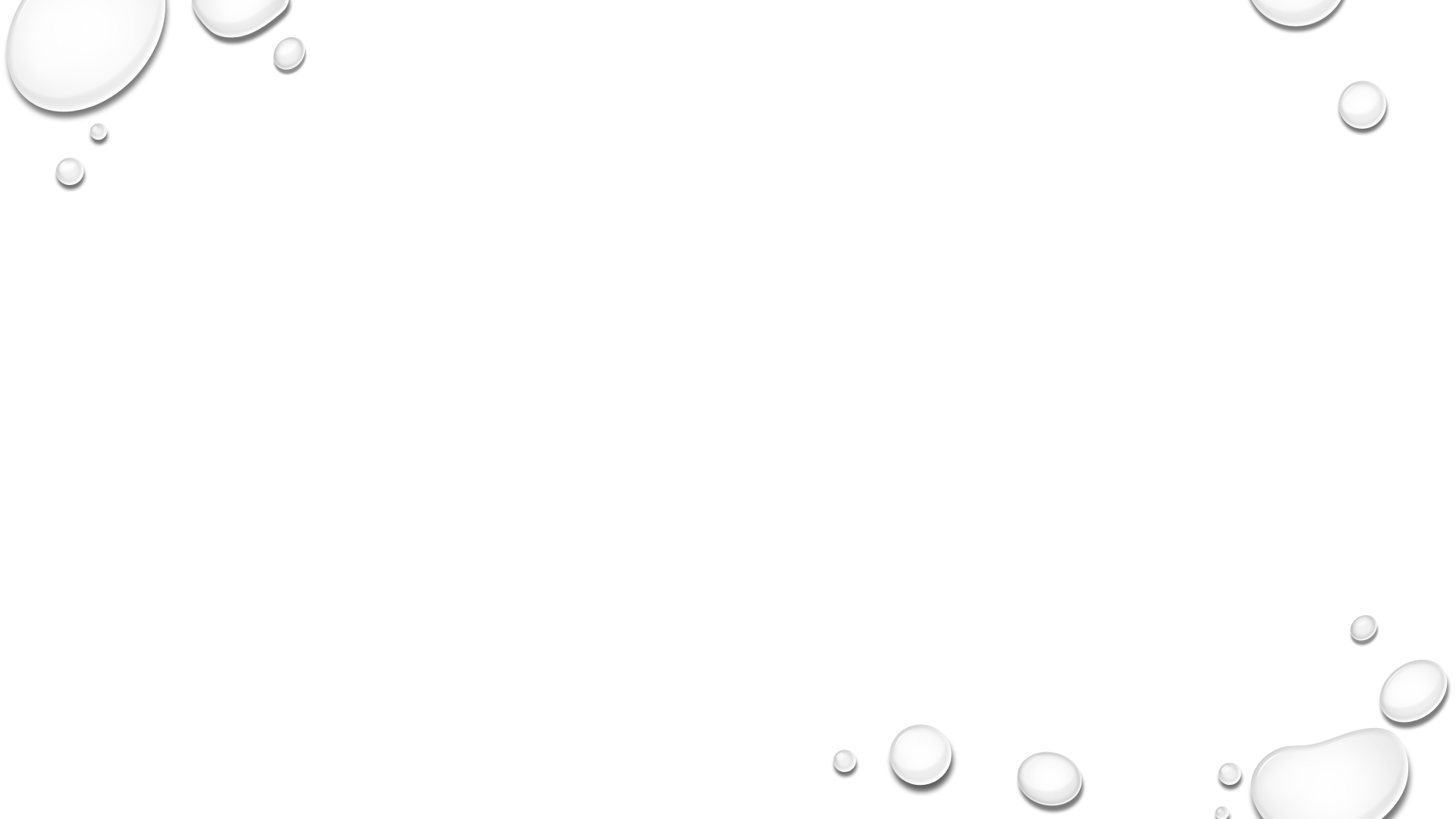 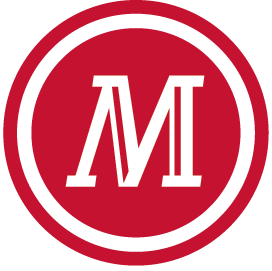 Key Program Requirements for recipients
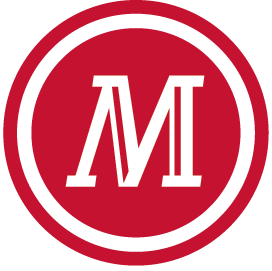 2022 Opportunity Ohio
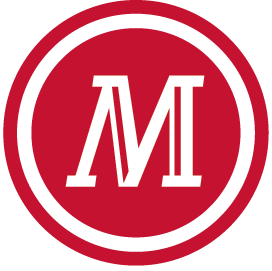 2022 Opportunity Ohio
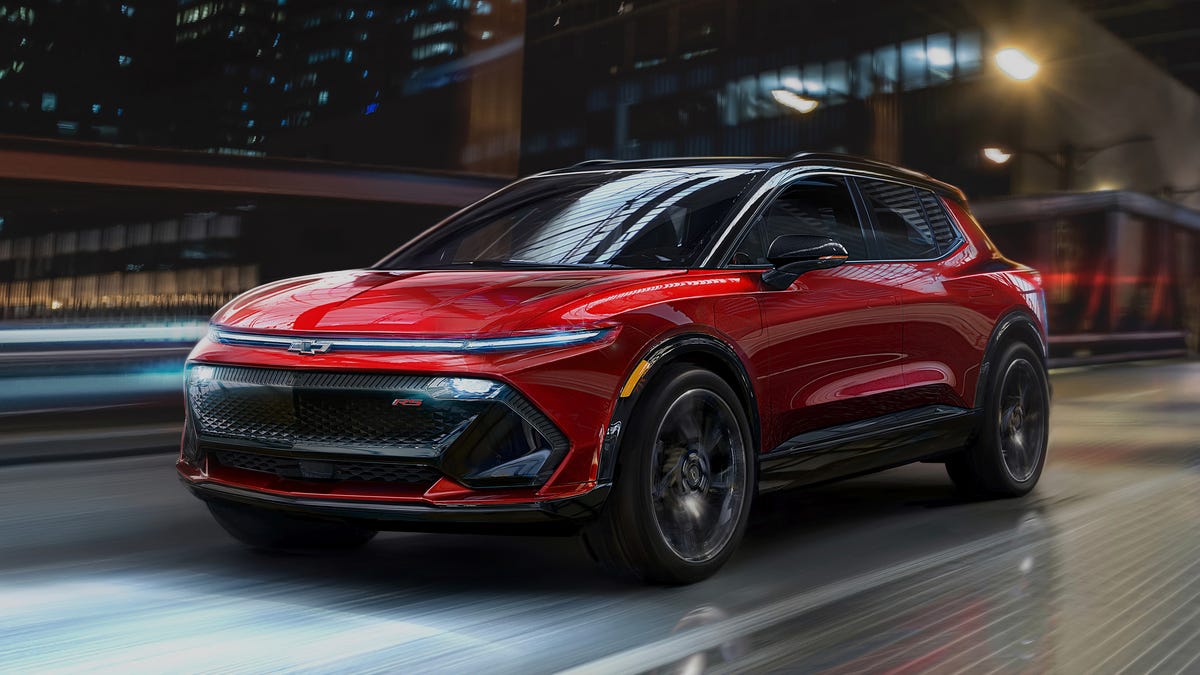 2022 Opportunity Ohio
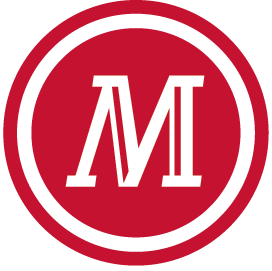 Largest EV Project Announcements
2022 Opportunity Ohio
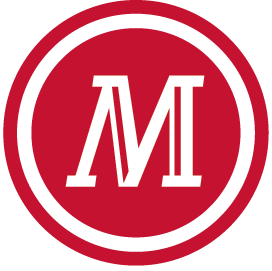 2022 Opportunity Ohio
Ohio EV Economic Development Incentives
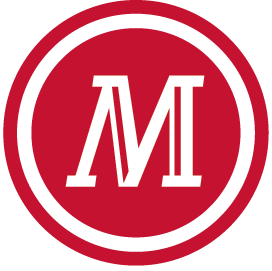 2022 Opportunity Ohio